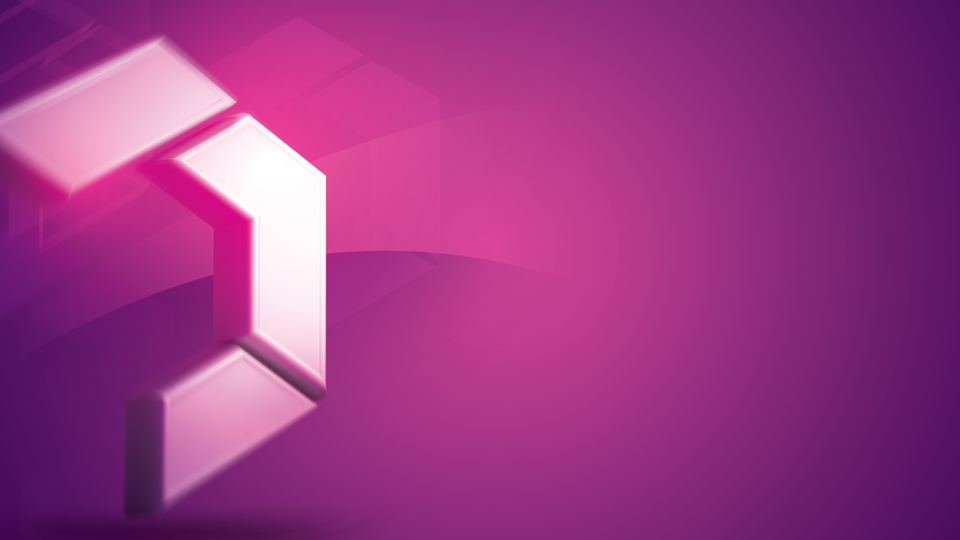 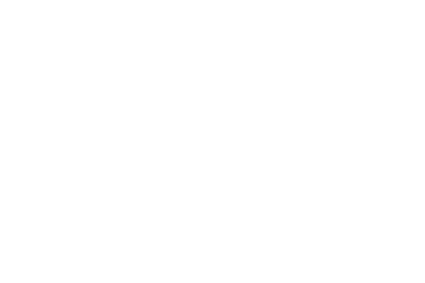 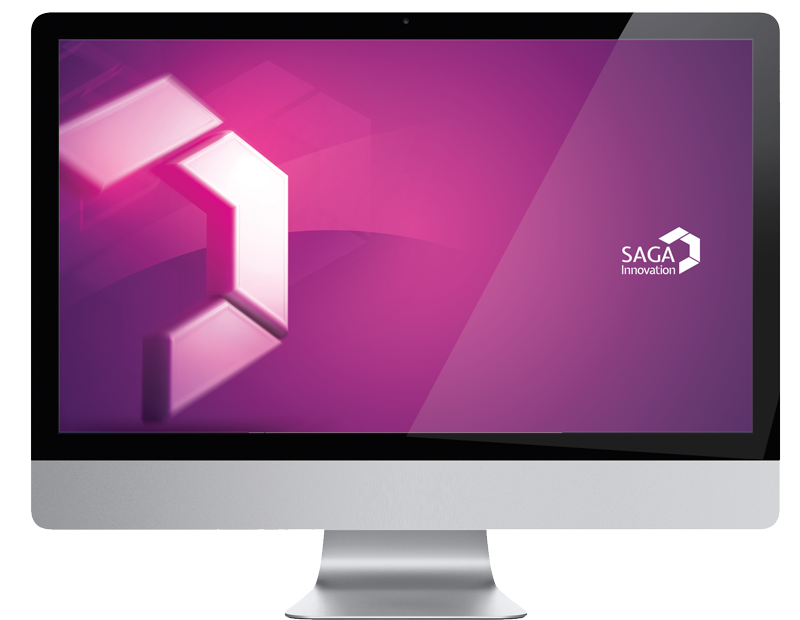 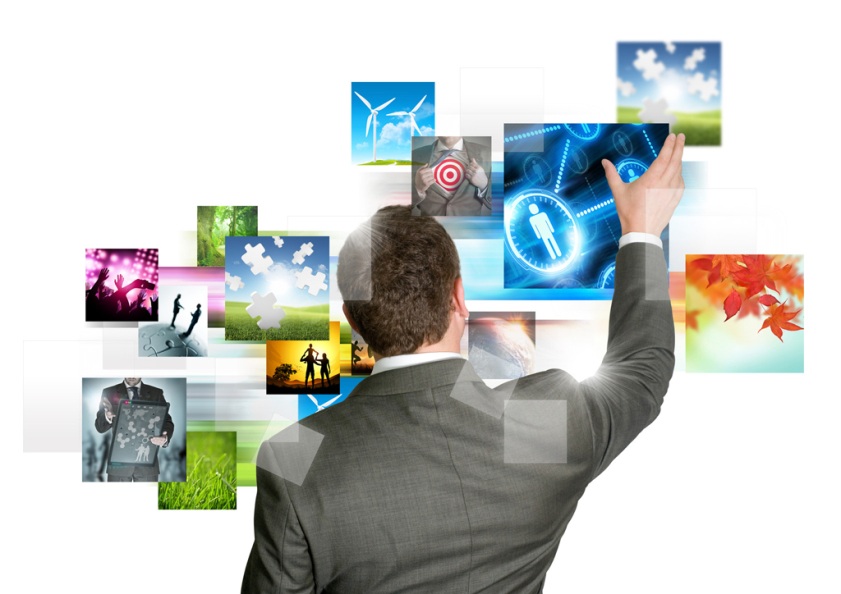 Saga Innovation AS
Kompetansehuset
Forretningsidé
Saga Innovation skal være  et ledende kompetanse hus av opplæringsprodukter og konsulenttjenester i region Innlandet og Oslo/Akershus

Vi skal ha et personlig og skapende arbeidsmiljø med spisskompetanse innen "People" og "Knowledge"
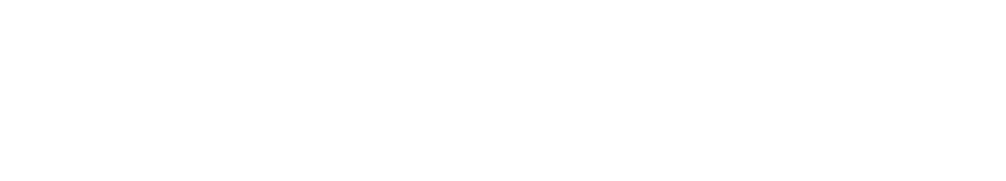 Organisasjonskart
IT People
KOMPETANSETILFØRSEL
40-50 utleide konsulenter 
Stort nettverk med ulike konsulentprofiler
Drift- og supportkonsulenter
Systemforvaltning og drift
Prosjektledelse
Databaseadministrasjon
Sagas fagskole
Egen rekrutteringsarena
Regelmessig IT faglige kompetanse oppdatering 

People – Knowledge - Availability
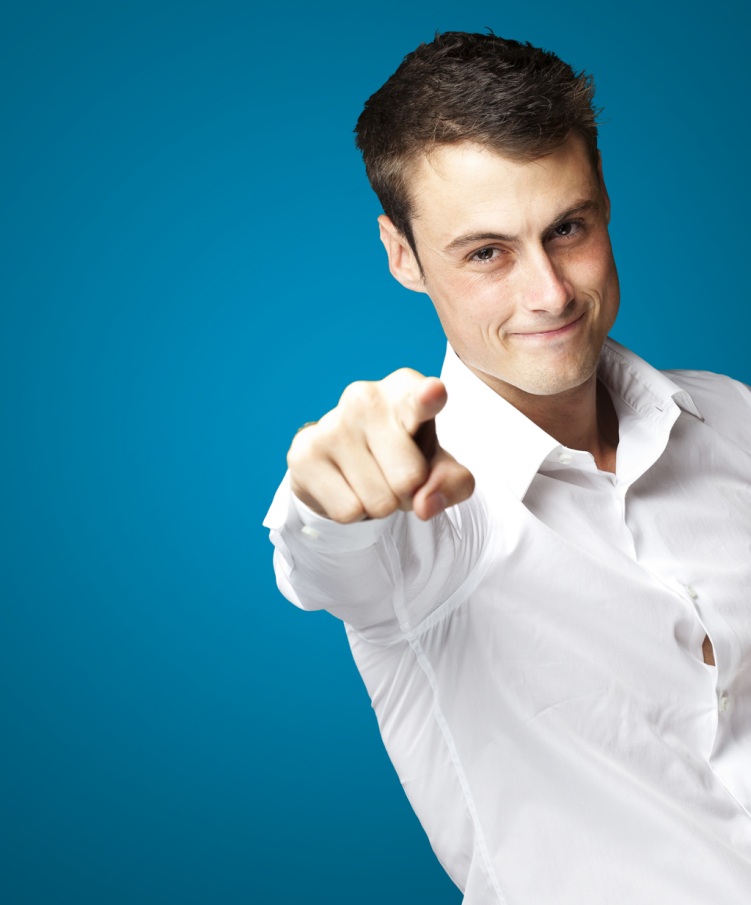 IT Studies
KOMPETANSEHEVING
Offentlig godkjent IT teknisk fagskole 
Markedsrettet fagplan som gjenspeiler kompetansebehovet i bedriftsmarkedet
Ettertraktete studier
Unikt konsept for Service desk
Ca 300 elever uteksaminert siden 2001


UNIK FAGSKOLE
UTDANNELSE – PRAKSIS - JOBB
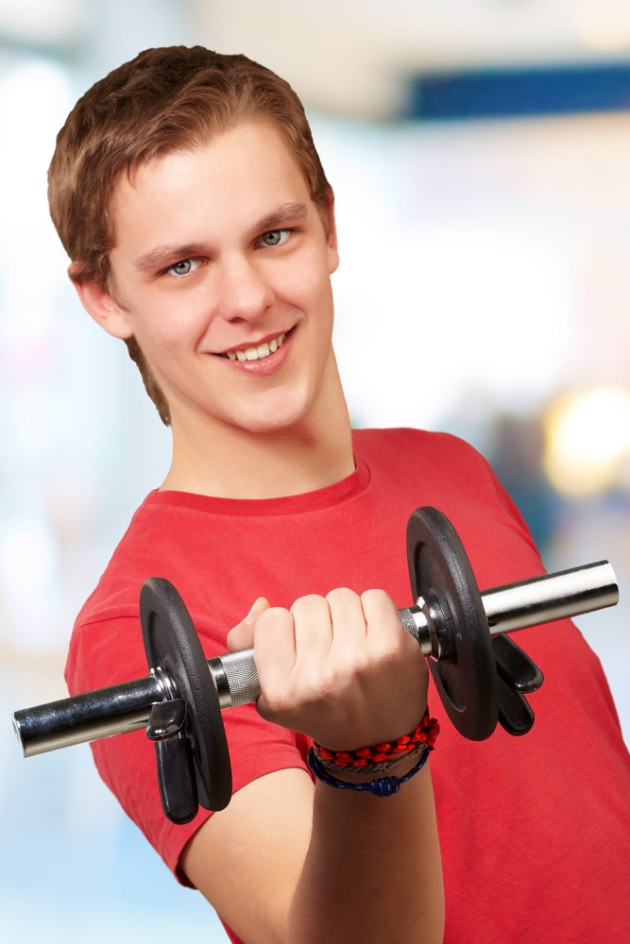 IT Services
KOMPETANSETJENESTER
IT Operations
Drift- og supporttjenester for SMB markedet
IT Operations
IT Monitoring
IT Maintenance
IT Consulting
IT Service Desk
Nivå 1 til 3
IT Solutions
Utvikling og prosjektledelse
Internett- intranett- og ekstranettløsninger
Skreddersydd programvare
Kurs for bedriftsmarkedet
Skreddersydde tekniske- og sluttbrukerkurs
KnowledgeGroups partner i Hedmark, Oppland og Nordre Akershus


UNIK FLEKSIBILITET OG SKALERBARHET
SERVICEDESK – VIKARPOOL - DRIFTSTJENESTER
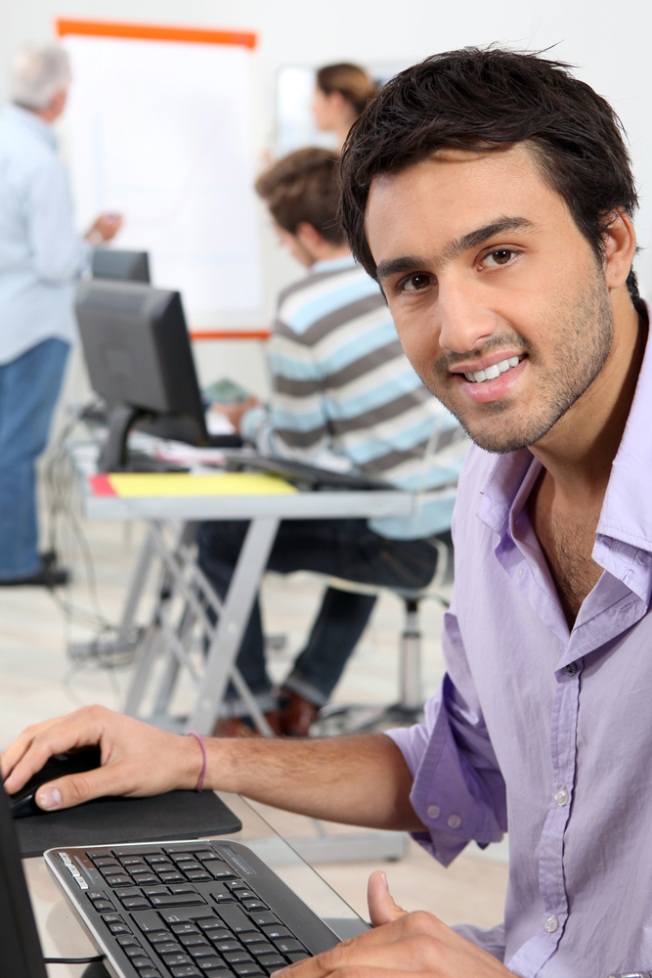 IT Services
Fleksibelt og skalerbart etter kundens behov og kompleksitet
IT Service desk – Skalerbare løsninger
Konsulentutleie Service Desk onsite hos kunde
Skalerbart etter behov
Nivå 3
Full outsourcing – Saga Innovation
På oppdragsgivers infrastruktur
Konsulentutleie Service Desk onsite hos kunde
Vikarpool onsite/offsite
Nivå 2
Bemanningstjenester onsite
Dedikert vikarpool 
Rekrutteres fra fagskolen
Opplæring i samarbeid med kunde
Outsourcing 
Service Desk
Onsite/offsite
Teamleder / IM
Service Desk
Vikarpool onsite/offsite
Nivå 1
Bemanningstjenester onsite
Opplæring hos og av oppdragsgiver
Unikt konsept
Karrieremulighet IT People
Praksisplass/vikarpool
Kontinuerlig kompetanseheving
"Kunde academy"
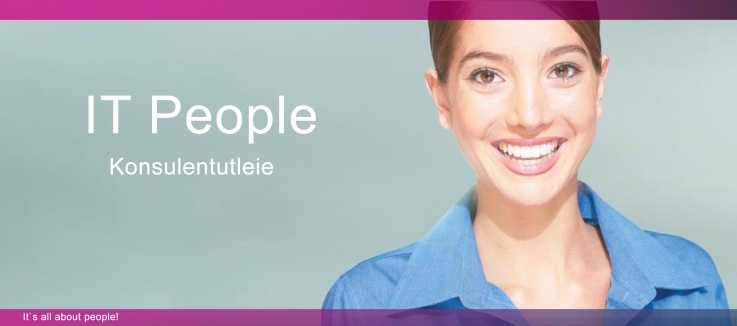 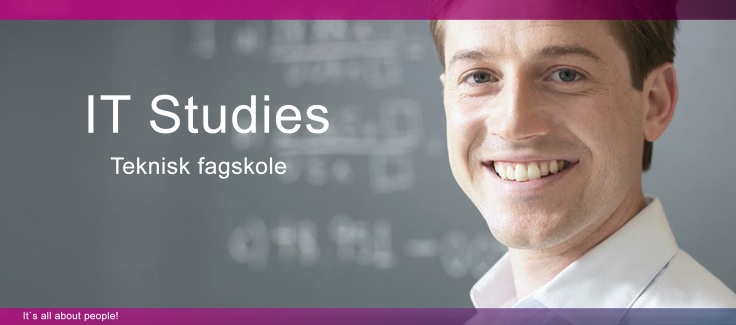 Praksisplass Service Desk
Karrieremulighet IT Services
Konsulent/Instruktør i kombinert rolle
Kontinuerlig kompetanseheving
Karrieremulighet på tvers
Kompetanseutveksling/ Best practise
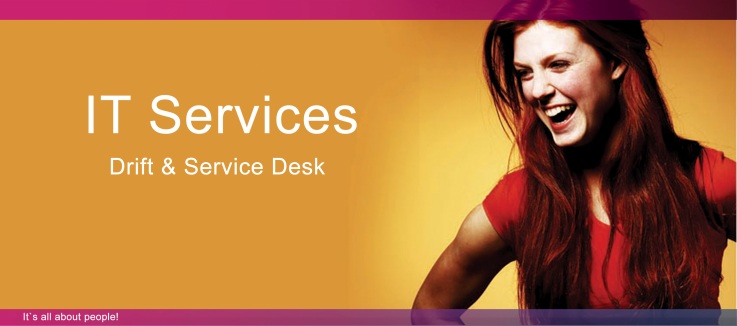 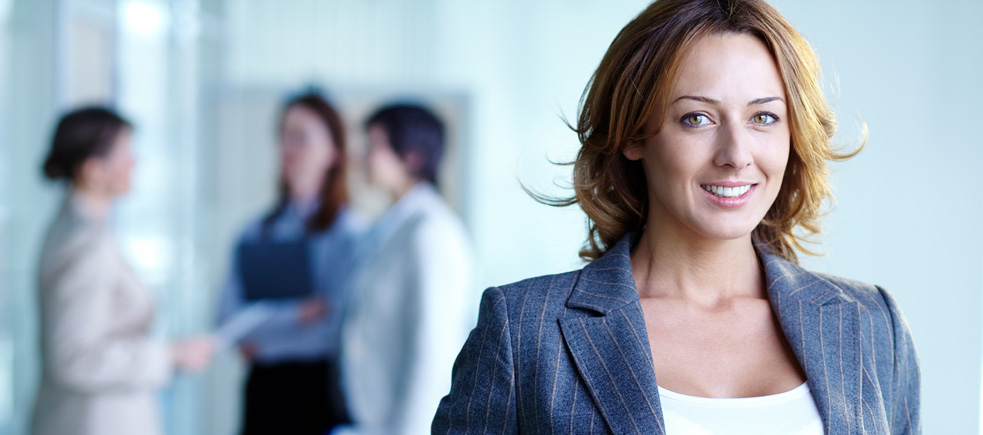 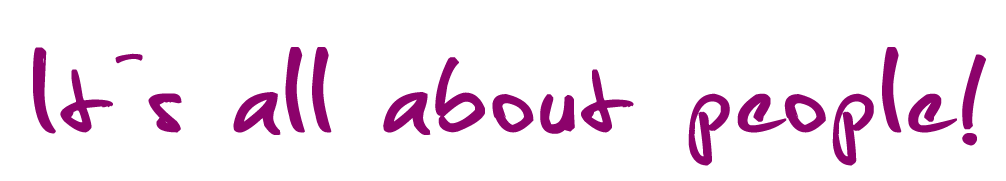